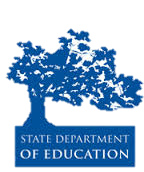 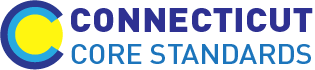 Connecticut Core Standards for English Language Arts & Literacy
Systems of Professional Learning
Module 3 Grades 6–12: 
Supporting all Students in Writing and Research
Closing Activity
Post-Assessment
Page 48
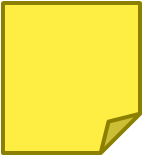 93
[Speaker Notes: Adjusting for time, you may want to ask groups to share some of their ideas from Activity 10.]
Post-Assessment
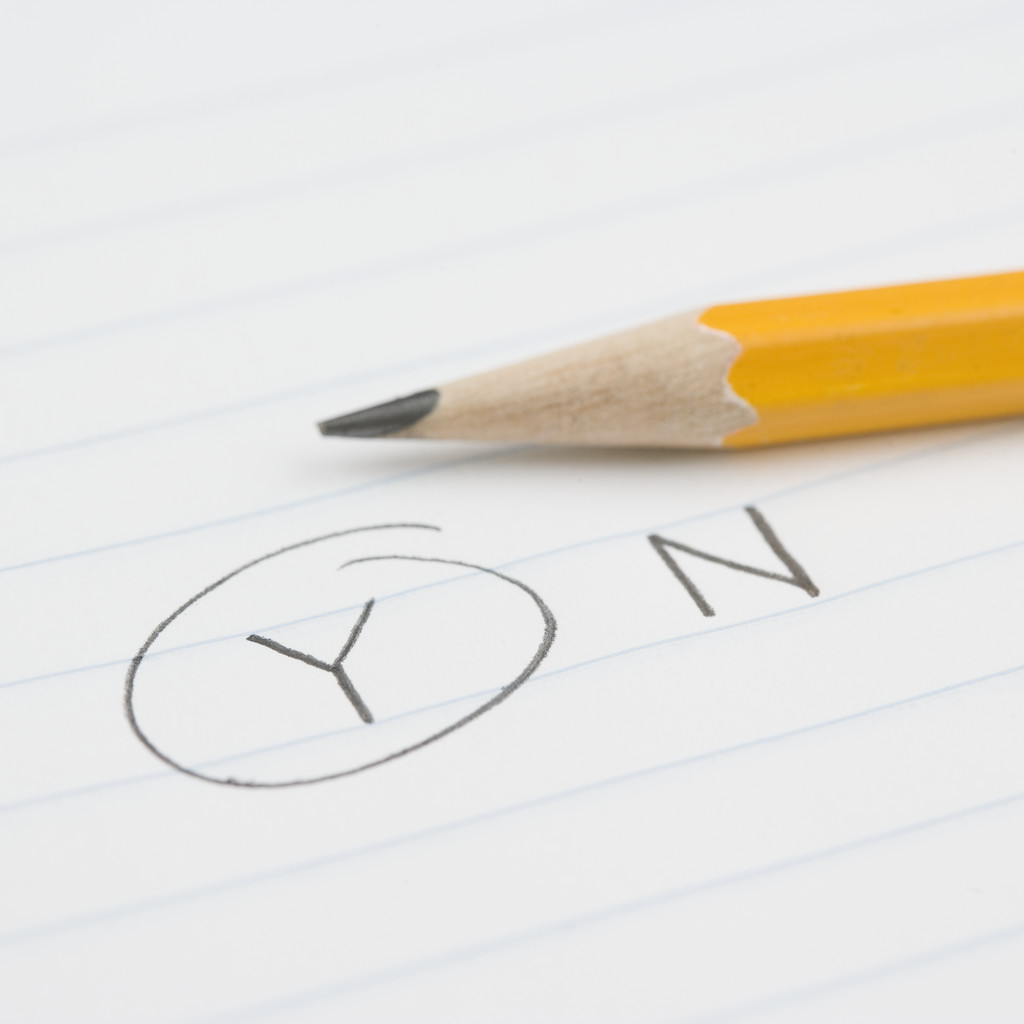 Where Are You Now?

Assessing Your Learning
94
[Speaker Notes: The Post-Assessment will be the same as the Pre-Assessment they took in the beginning of the session. This assessment is to gauge their learning based on the activities of the morning. They will find the Post-Assessment in the Participant Guide (3-4 minutes). 

Ask for further thoughts, questions.]
Some Key Resources
achievethecore.org
americaachieves.org
ctcorestandards.org
engageny.org
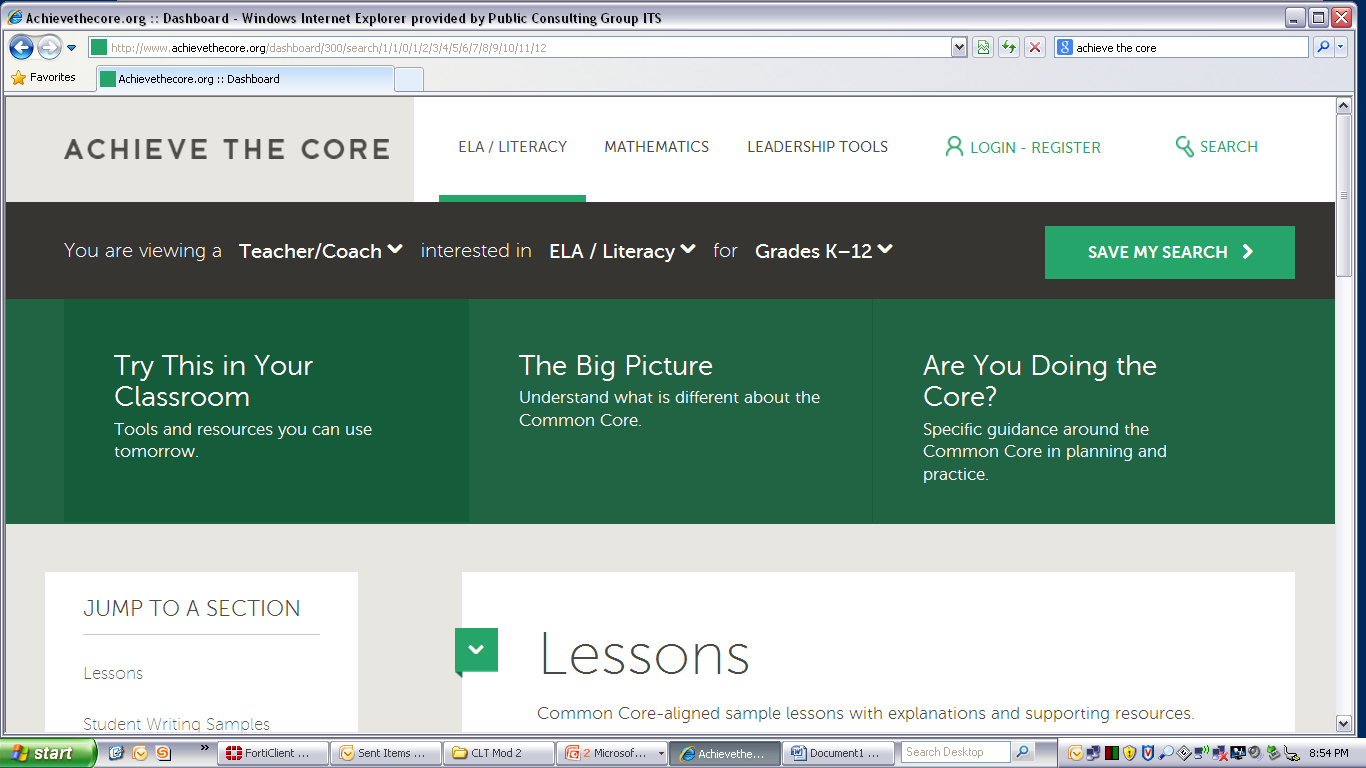 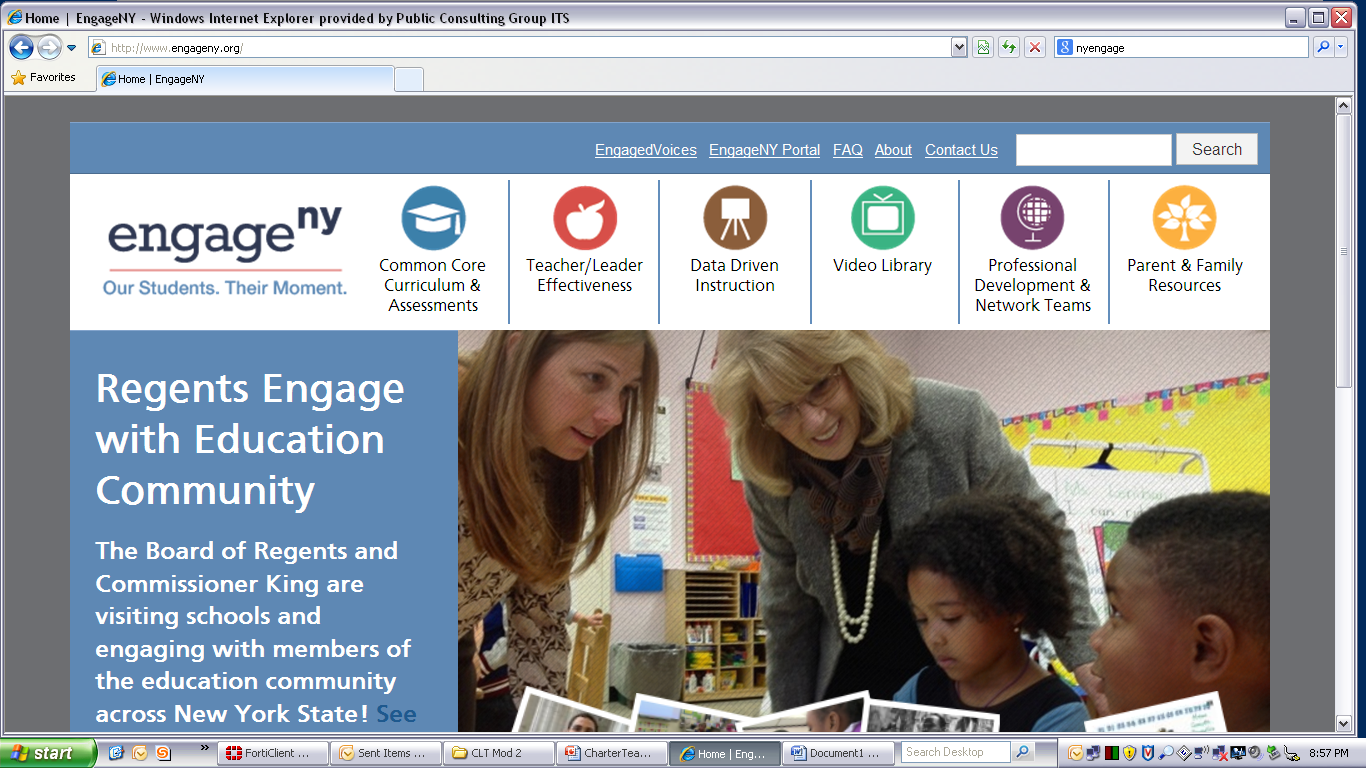 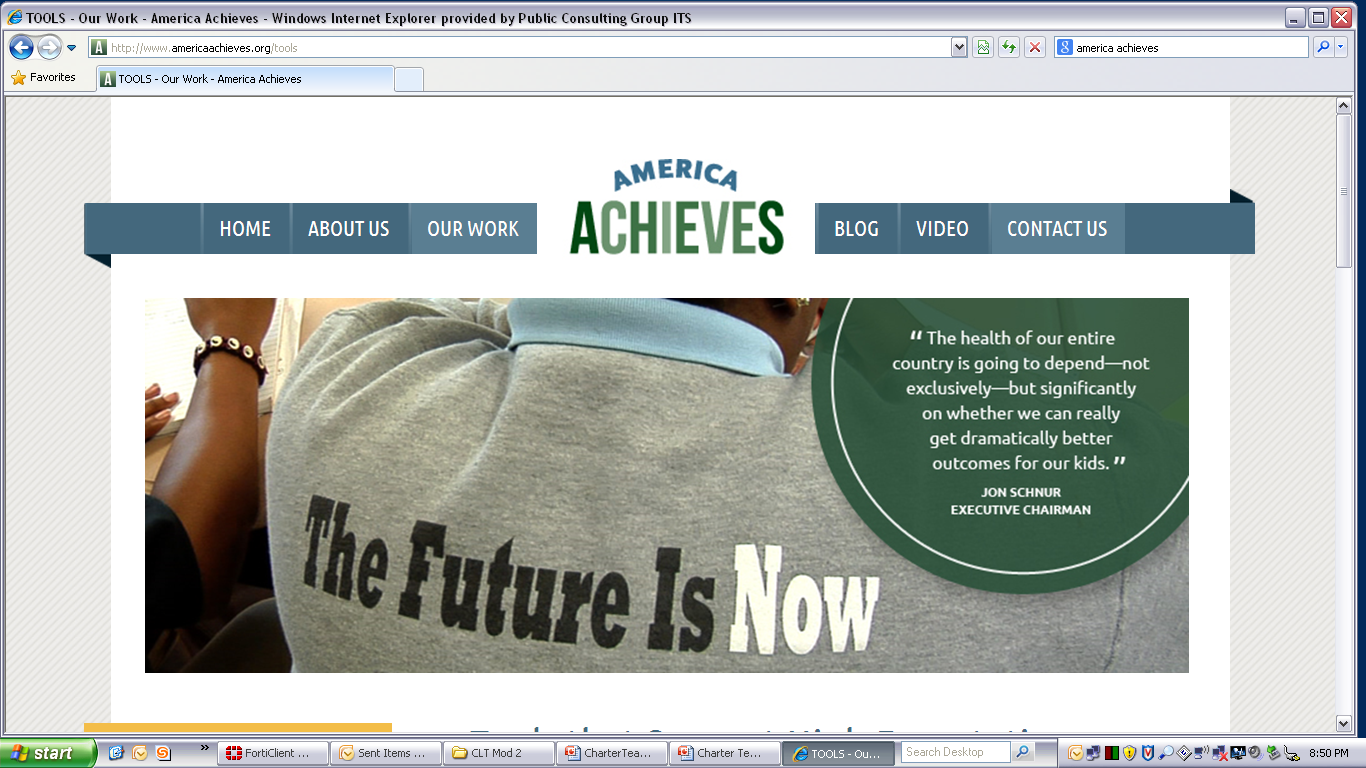 95
Thank you!
96